राष्ट्रिय जनगणना २०७८ 
प्रदेशस्तरीय मुख्य प्रशिक्षक तालिम 
मितिः २०७७ चैत १२
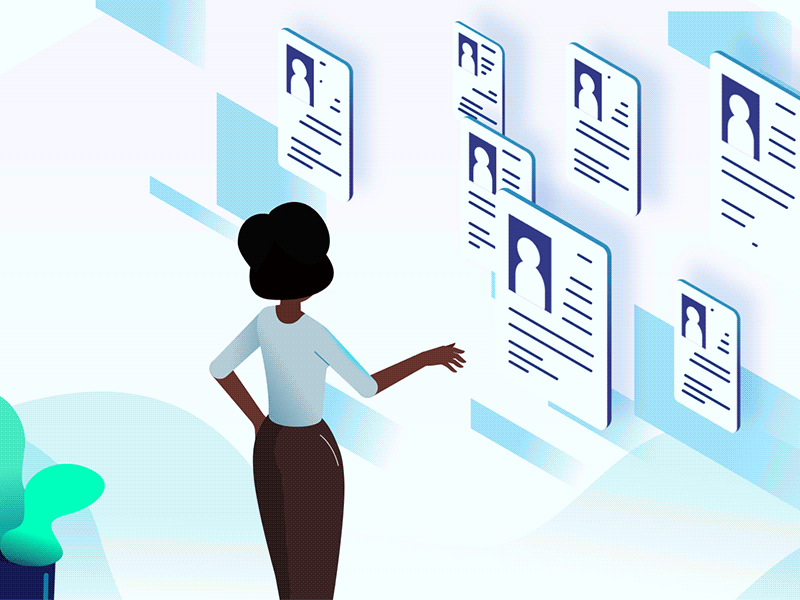 मुख्य प्रश्नावलीः व्यक्तिगत खण्ड 
(महल ३३ र ३४)
आर्थिक क्रियाकलाप सम्बन्धी विवरण
1
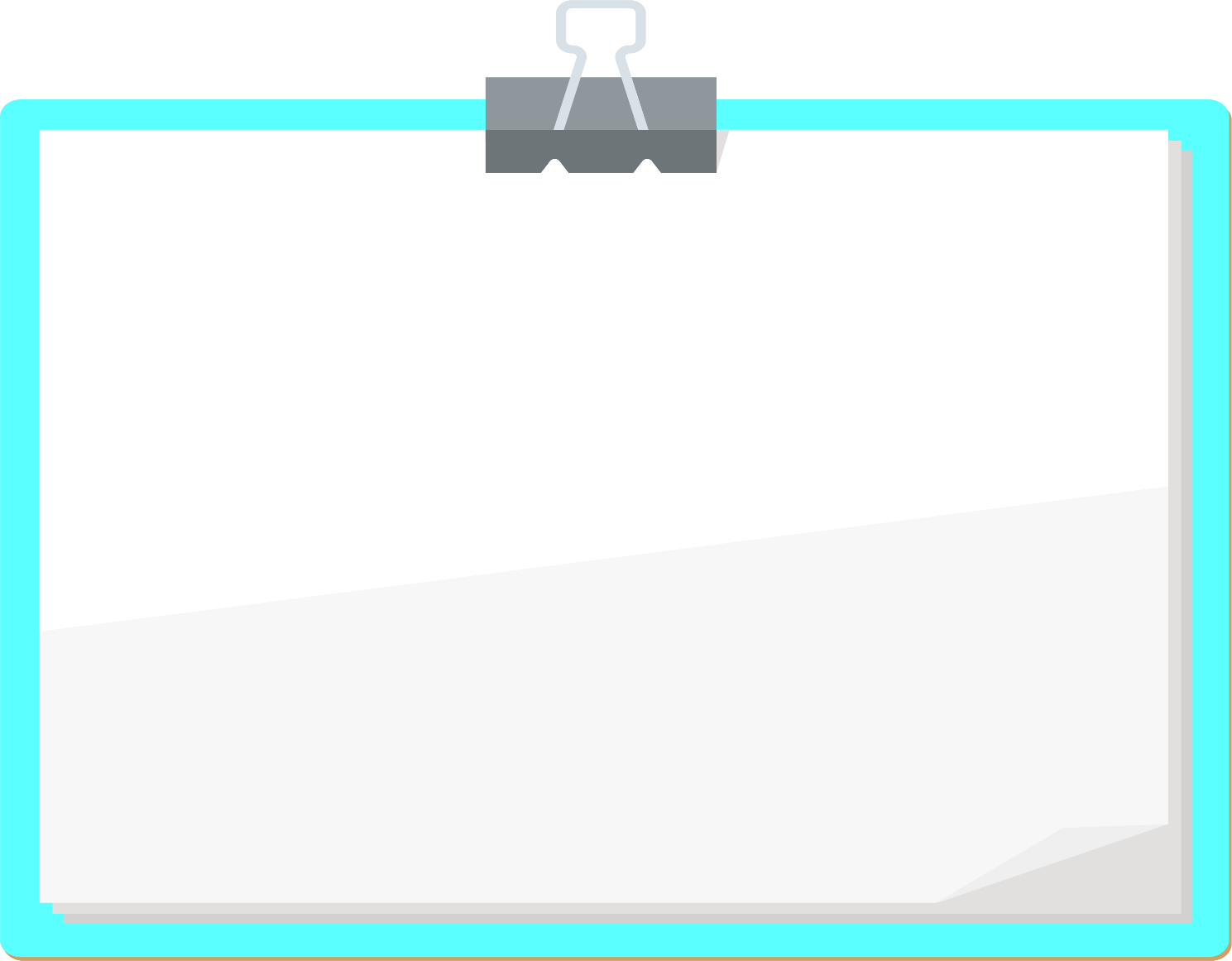 प्रस्तुतिका बिषय
मुख्य प्रश्नावलीको महल ३३ र ३४
काम गरेको ठाउँ/संस्थाको नाम र उत्पादित वस्तु/सेवा
औद्योगिक क्षेत्र वर्गीकरण कोड 
काममा संग्लनताको प्रकार/हैसियत
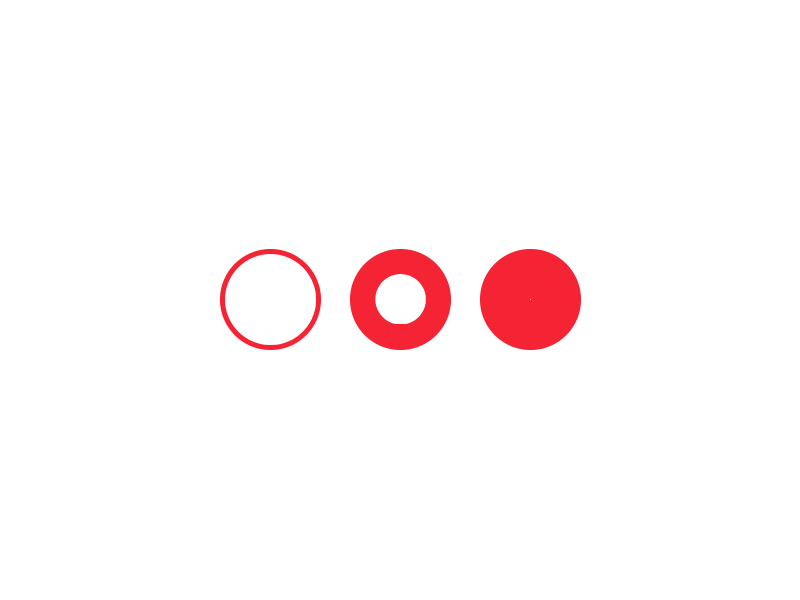 2
सन्दर्भ सामाग्री
गणना पुस्तिकाको अनुच्छेद १२.३३ देखि १२.६८ सम्म
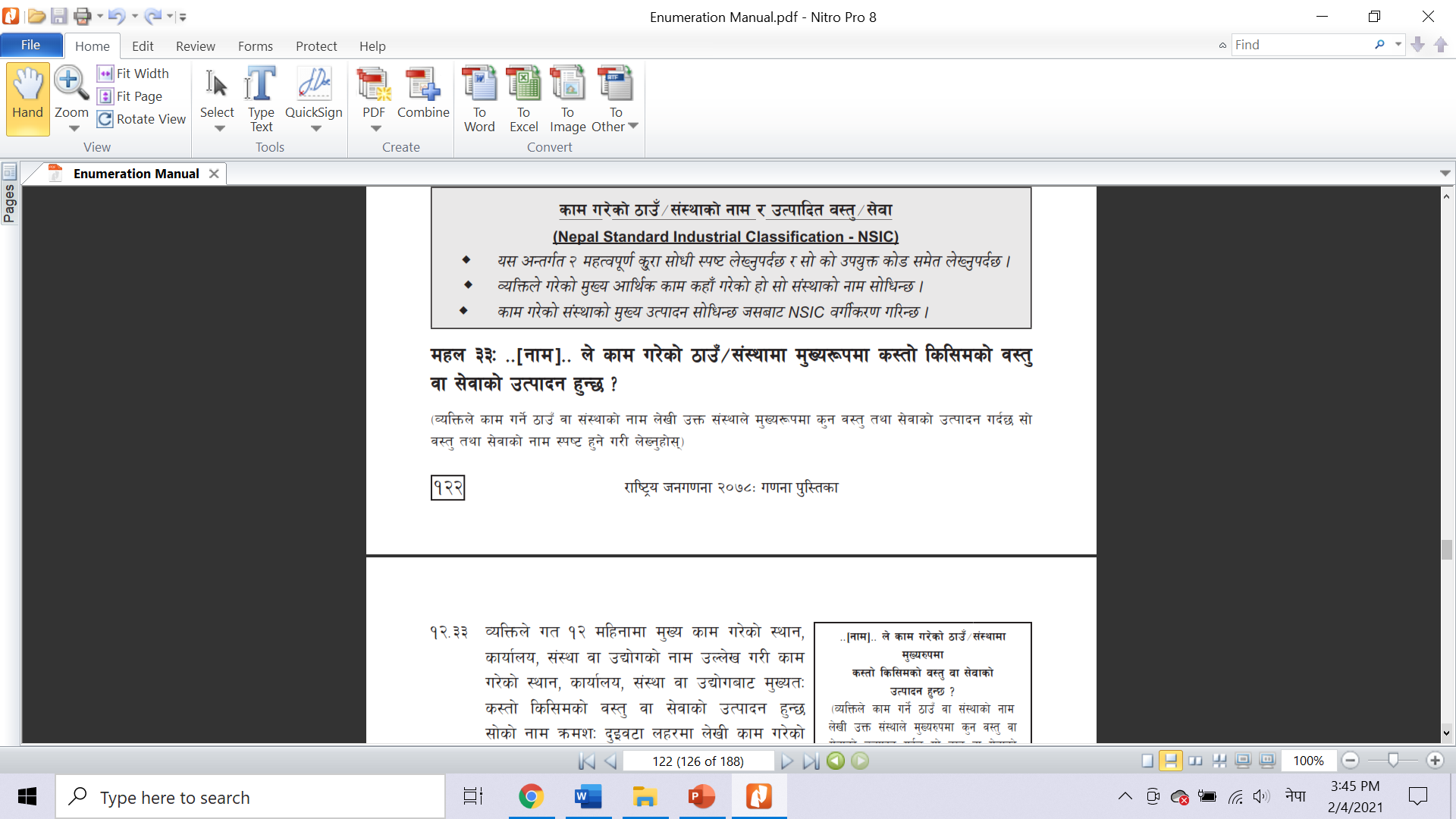 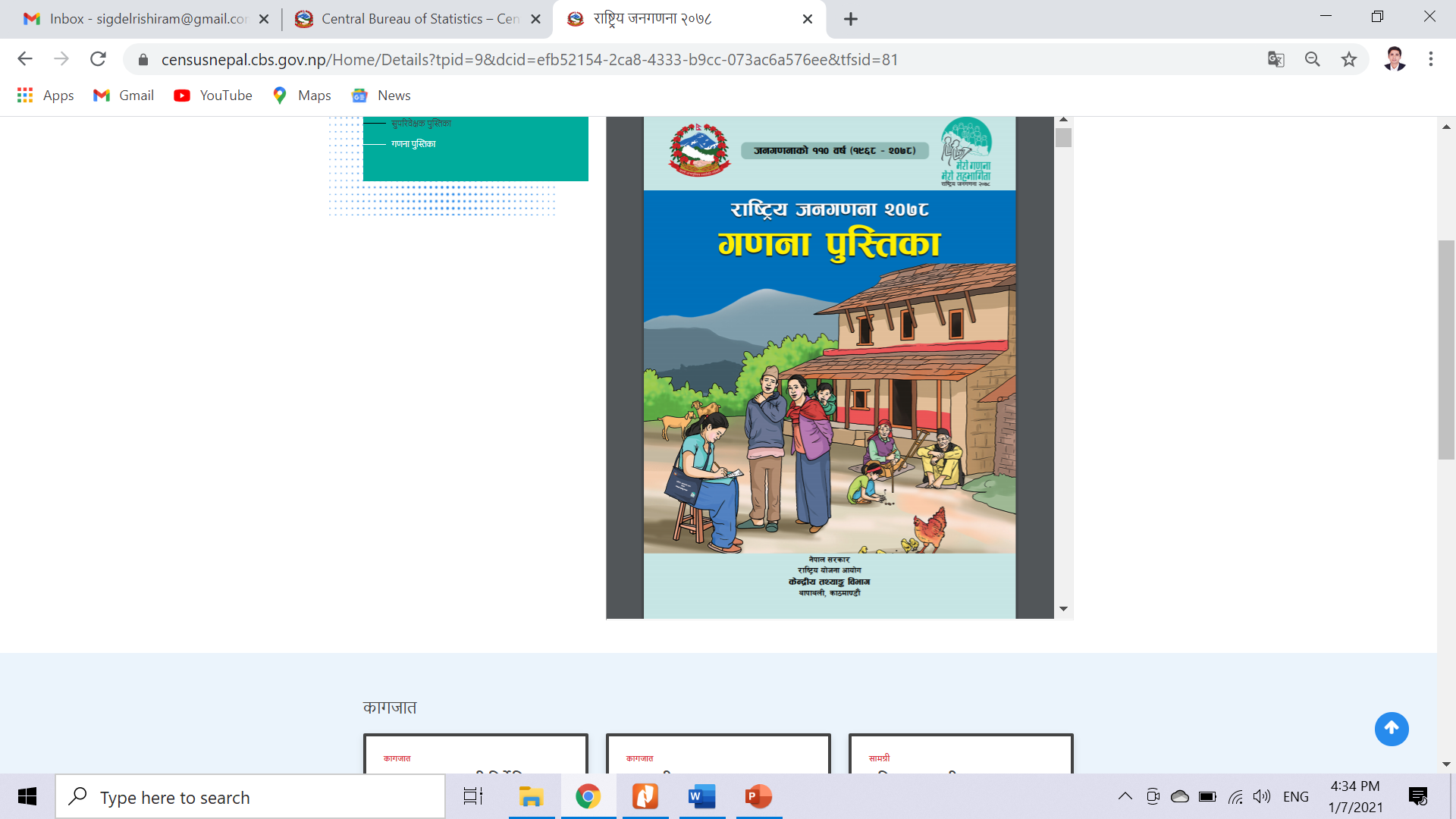 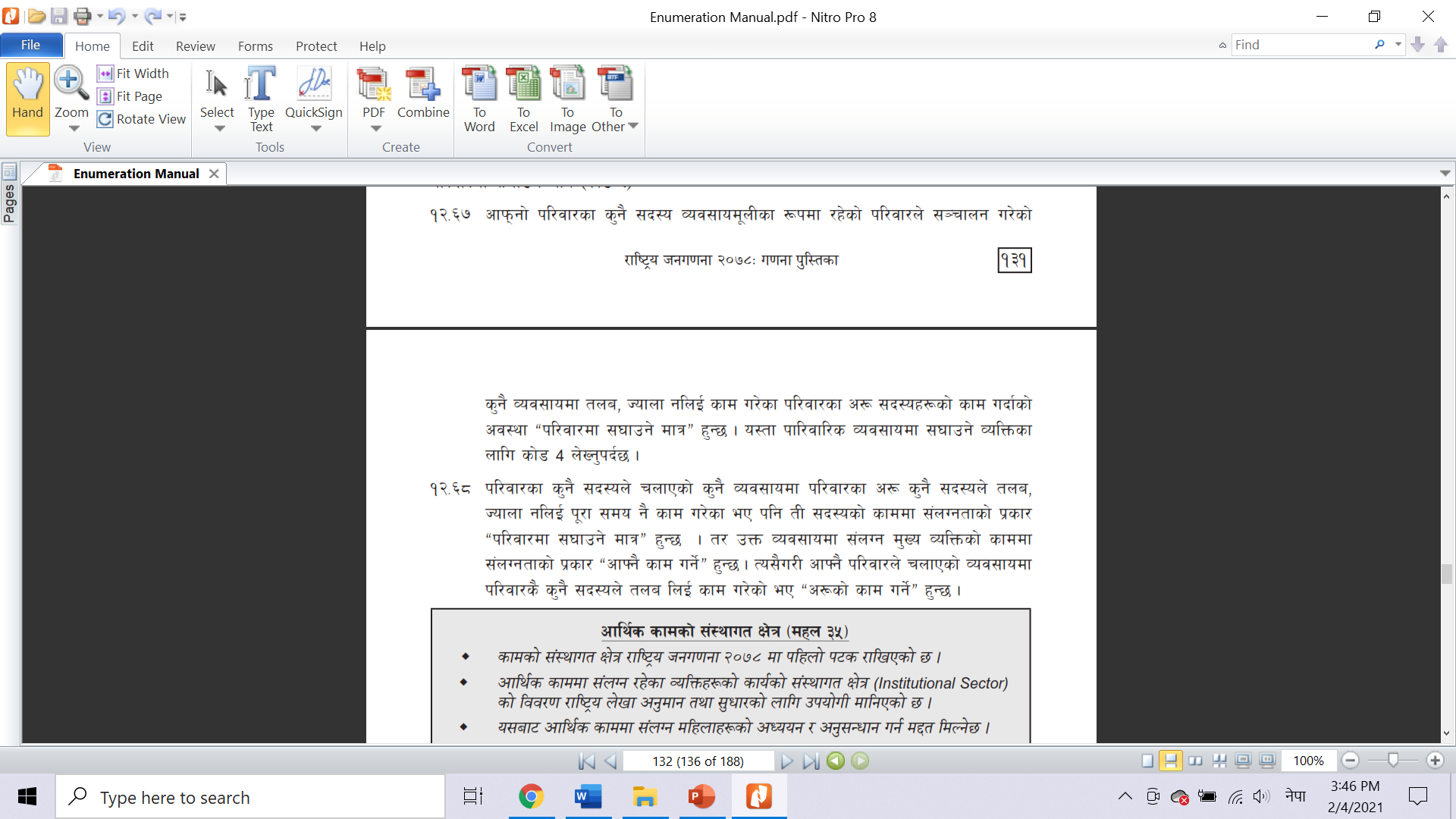 3
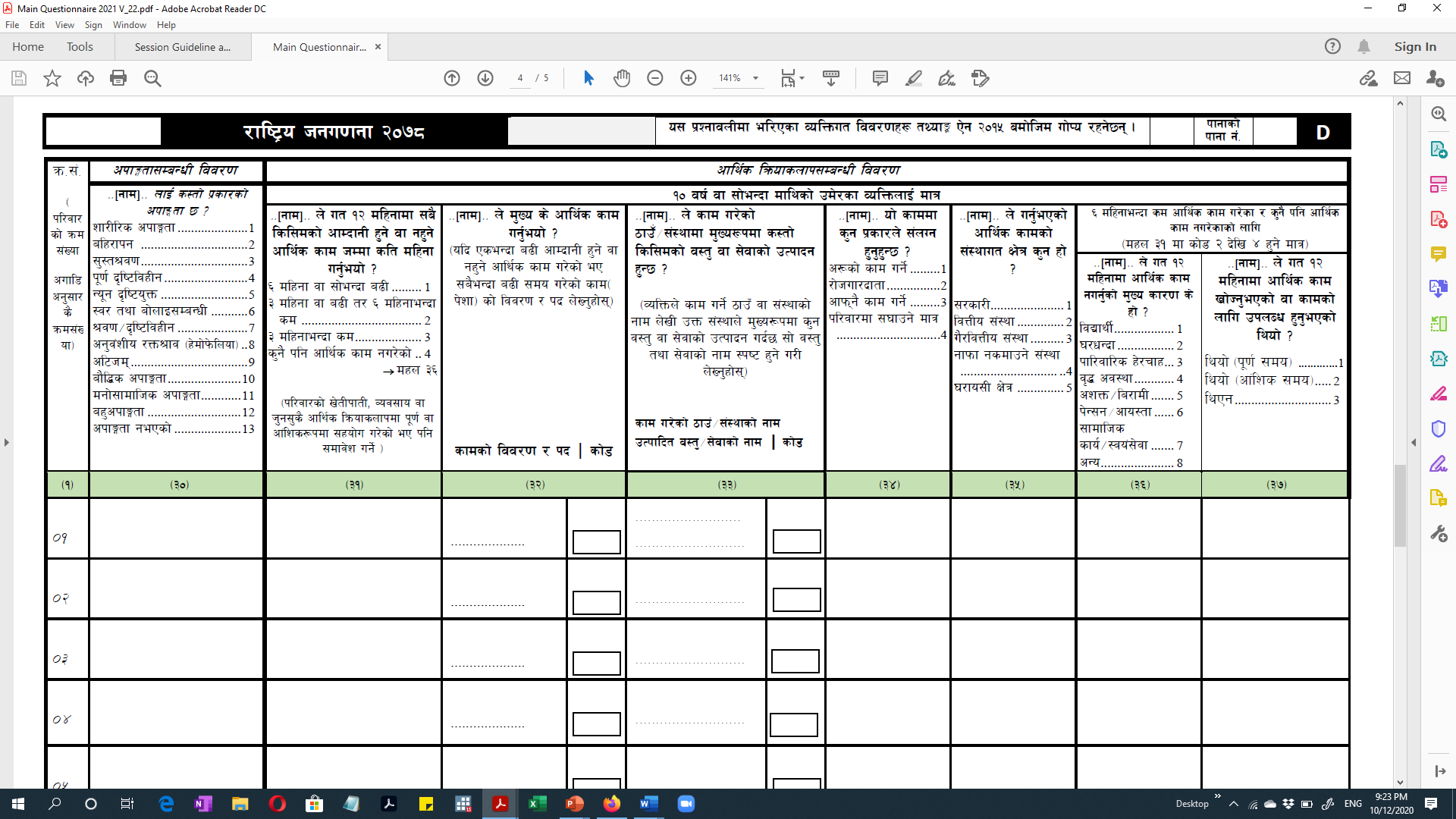 4
काम गरेको ठाउँ/संस्थाको  नाम र उत्पादित वस्तु/सेवा
यस अन्तर्गत दुईवटा महत्वपूर्ण कुरा सोधी स्पष्ट लेख्नुपर्दछ र सो को उपयुक्त कोड समेत लेख्नुपर्दछ । 
पहिलोः 
व्यक्तिले गरेको मुख्य आर्थिक काम कहाँ गरेको हो सो संस्थाको नाम सोधिन्छ ।
काम गरेको ठाउँ भन्नाले काम गरेको संस्थाको नाम लेख्ने भन्ने बुझ्नुपर्दछ ।
दोश्रोः 
 काम गरेको संस्थाको मुख्य उत्पादन सोधिन्छ ।
यसबाट औद्योगिक क्षेत्र (Nepal Standard Industrial Classification)  वर्गीकरण गरिन्छ ।
क्रमशः
5
काम गरेको ठाउँ/संस्थाको  नाम र उत्पादित वस्तु/सेवा
महल ३३: ..नाम.. ले काम गरेको ठाउँ/संस्थामा मुख्यरूपमा कस्तो किसिमको वस्तु वा सेवाको उत्पादन हुन्छ?
व्यक्तिले गत १२ महिनामा मुख्य काम गरेको स्थान, कार्यालय, संस्था वा उद्योगको नाम उल्लेख गरी काम गरेको स्थान, कार्यालय, संस्था वा उद्योगबाट मुख्यतः कस्तो किसिमको वस्तु वा सेवाको उत्पादन हुन्छ सोको नाम क्रमशः दुइवटा लहरमा लेखी काम गरेको संस्थाको औद्योगिक क्षेत्र अनुसारको वर्गीकरण कोड (NSIC Code) सम्बन्धित महलमा लेख्नुपर्दछ । 
औद्योगिक क्षेत्र अनुसारको कोड प्रश्नावली किताबमा दिइएको छ ।
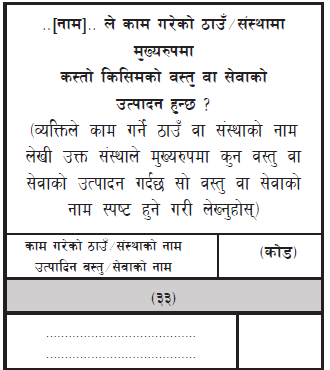 क्रमशः
6
काम गरेको ठाउँ/संस्थाको  नाम र उत्पादित वस्तु/सेवा
वस्तु वा सेवा उत्पादन गर्ने कार्यालय, संघ/संस्था, प्रतिष्ठान आदिको नाम र उक्त संस्थाबाट उत्पादन हुने सेवा वा वस्तुको नाम समेत लेख्नुपर्दछ । जस्तैः 
केन्द्रीय तथ्याङ्क विभाग – तथ्याङ्क उत्पादन, 
पाटन अस्पताल – स्वास्थ्य सेवा, 
आफ्नै गोठ/खेतबारी – पशुपालन÷खाद्यान्न उत्पादन, 
आफ्नै पसल – तयारी कपडा बिक्री, 
शिखर होटल – खाने र बस्ने सेवा आदि ।
क्रमशः
7
काम गरेको ठाउँ/संस्थाको  नाम र उत्पादित वस्तु/सेवा
कतिपय संस्थाको नामले मात्र त्यसले गर्ने काम स्पष्ट हुँदैन । 
  जस्तैः सांग्रिला एण्ड कम्पनीले के काम गर्दछ, यसको नामबाट स्पष्ट हुँदैन । 
त्यसैले यो कम्पनीले मालसामान ढुवानीको काम गरेको रहेछ भने त्यहाँ काम गर्ने व्यक्तिको व्यवसाय लेख्दा कम्पनीको नाम लेखी सांग्रीला एण्ड कम्पनी – ढुवानी सेवा समेत लेख्नुपर्दछ । 
नेपाल टेलिकममा काम गरेकाहरूको व्यवसाय लेख्दा नेपाल टेलिकम – सञ्चार सेवा लेख्नुपर्दछ ।
क्रमशः
8
काम गरेको ठाउँ/संस्थाको  नाम र उत्पादित वस्तु/सेवा
उदाहरणः कुनै एक डाक्टरले अस्पतालमा स्वास्थ्य जाँच गर्दछन् भने त्यो संस्थाको उत्पादन स्वास्थ्य सेवा हुन्छ भने अर्को डाक्टरले एउटा सिमेन्ट उद्योगका कर्मचारीहरूको स्वास्थ्य उपचार गर्ने गर्दछन् भने उक्त डाक्टरले काम गर्ने संस्थाको उत्पादन सिमेन्ट उत्पादन हुन्छ ।
9
औद्योगिक क्षेत्र वर्गीकरण कोड
आर्थिक गतिविधि Economics Activities का विभिन्न क्षेत्रलाई मुख्य २१ वटा औद्योगिक क्षेत्र Industrial Sector मा विभाजन गरिएको छ । 
वस्तु तथा सेवा उत्पादन गर्ने क्रियाकलाप जुन औद्योगिक क्षेत्रमा पर्दछ त्यही औद्योगिक क्षेत्रको NSIC कोड लेख्नुपर्दछ ।
10
कृषि, वन र माछापालन (कोड 1)
खाद्यान्नबाली, तरकारीबाली, तेलहनबाली, मसलाबाली लगायतका अस्थायी बालीहरू, जडिबुटीको उत्पादन, फलफुल खेती लगायतका अन्य स्थायी बालीहरू, नर्सरी, पशुपन्छी पालन, मौरीपालन, रेशमखेती र यी कार्यका लागि सहयोगी क्रियाकलापहरू, दाउरा तथा गोलिया काठ उत्पादन, गैरकाठजन्य वन पैदावरको संकलन, माछापालन सम्बन्धी कार्यहरू यस अन्तर्गत पर्दछन्। 
उदाहरणः आफ्नै खेतीपाती गर्ने कृषकका लागि आफ्नो खेतबारी – कृषि उत्पादन लेखी सम्बन्धित कोठामा कोड 1 लेख्नुपर्दछ ।
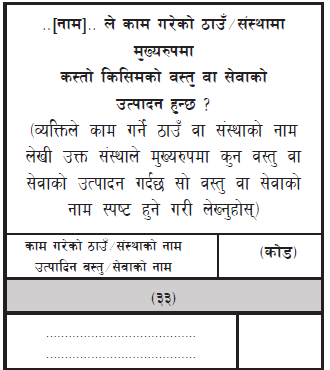 आफ्नो खेतबारी
कृषि उत्पादन
1
11
खानी तथा उत्खनन् (कोड 2)
ढुङ्गा, माटो, बालुवा उत्खनन, धातु तथा पेट्रोलियम र प्राकृतिक ग्याँसको उत्खनन् र यसका सहायक क्रियाकलापहरू सम्बन्धी कार्य यस अन्तर्गत पर्दछन् । 
उदाहरणः नदीबाट बालुवा÷ढुङ्गा निकाल्ने कार्य, खानीबाट ढुङ्गा निकाल्ने कार्य, खानीस्थलमै गिटी बनाउने कार्य, फलाम खानी तथा अन्य धातुको उत्खनन् आदि । नदी किनारमा बालुवा निकाल्ने व्यक्तिका लागि नदी किनारमा – बालुवा लेखी सम्बन्धित कोठामा कोड 2 लेख्नुपर्दछ ।
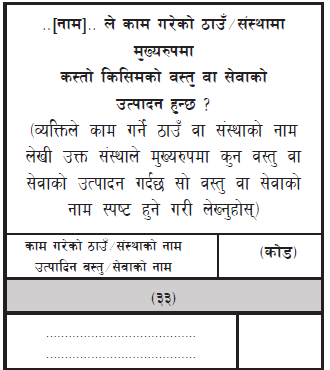 नदी किनारमा
बालुवा
2
12
औद्योगिक उत्पादन (कोड 3)
कुनै पनि वस्तुहरू रासायनिक वा भौतिक प्रक्रिया मार्फत प्रशोधन वा रुप परिवर्तन गरी अर्को वस्तु उत्पादन गरिन्छ भने त्यस्तो वस्तु उत्पादन गर्ने क्रियाकलाप औद्योगिक उत्पादन अन्तर्गत पर्दछन् । यस अन्तर्गतः– 
खाद्य वस्तुको औद्योगिक उत्पादन (माछा, मासु, फलफुल, वनस्पति, दुग्धपदार्थ, तेलको उत्पादन, खाद्यान्न पदार्थ प्रशोधन) गर्ने क्रियाकलापहरू, 
बेकरी, चिनी, चक्लेट, चाउचाउ लगायतका खाद्यपदार्थ उत्पादन गर्ने क्रियाकलाप, 
पशुआहारा उत्पादन गर्ने क्रियाकलाप,
क्रमशः
13
औद्योगिक उत्पादन (कोड 3)
मिनरल वाटर, वाइन, बियर, सूर्तीजन्य पदार्थ, कपडा, राडीपाखी, तयारी पोसाक, छालाका सामान, जुत्ता चप्पल उत्पादन,
फर्निचर, कागज, प्लाष्टिक, रबर, काँच, माटाका भाँडा, इँटा, सिमेन्ट उत्पादन, 
औषधी उत्पादन, 
छपाई सम्बन्धी उत्पादनहरू, 
फलाम, धातु आदिको इलेक्ट्रोनिक उत्पादन, मेशिन उपकरण, सवारी साधन, खेलकुदका सामान उत्पादन गर्ने, मेशिन तथा उपकरणको जडान र पूँजीगत मर्मत सम्भार (एसेम्बल) गर्ने क्रियाकलापहरू पर्दछन् ।
क्रमशः
14
औद्योगिक उत्पादन (कोड 3)
उदाहरणः 
जुत्ता उत्पादन गर्ने शिखर शुज उद्योगमा काम गर्ने व्यक्तिका लागि 
शिखर शुज इन्डस्ट्रीज
जुत्ता उत्पादन 
लेखी सम्बन्धित कोठामा कोड 3 लेख्नुपर्दछ ।
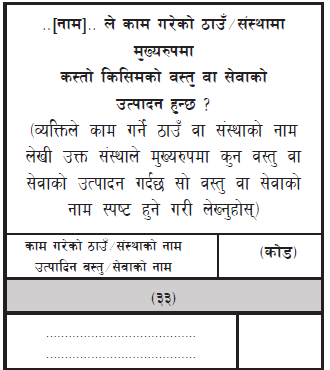 शिखर शुज इन्डस्ट्रीज
जुत्ता उत्पादन
3
15
विद्युत्, ग्याँस, बाफ तथा वातानुकूलित सेवा (कोड 4)
विद्युत तथा ग्याँसको उत्पादन, प्रसारण तथा वितरण, बायोग्याँस वितरण गर्ने कम्पनीका कामदारहरूको क्षेत्र, खाद्य तथा गैरखाद्य चिस्याउन प्रयोग हुने बरफको उत्पादन गर्ने क्षेत्र यस अन्तर्गत पर्दछ । उदाहरणः नेपाल विद्युत प्राधिकरणमा गर्ने कार्यहरू यस क्षेत्रभित्र पर्दछ । नेपाल विद्युत प्राधिकरणको लेखापालका लागि नेपाल विद्युत प्राधिकरण — विद्युत लेखी सम्बन्धित कोठामा कोड 4 लेख्नुपर्दछ । 
तर सिलिण्डर ग्याँस (LPG) को ग्याँस भर्ने तथा वितरण गर्ने कार्य यस अन्तर्गत नपरी कोड 7 अन्तर्गत पर्दछ ।
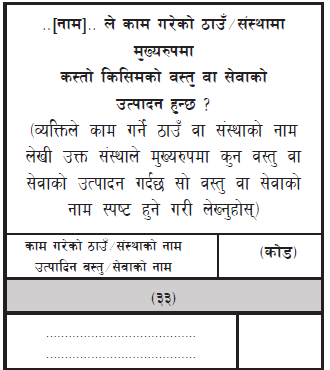 नेपाल विद्युत प्राधिकरण विद्युत
4
16
पानीको आपूर्ति, ढलनिकास, फोहर व्यवस्थापन र शुद्धीकरणका क्रियाकलापहरू (कोड 5)
पानीको संकलन, शुद्धीकरण, तथा आपूर्ति, ट्यांकरबाट पानी आपूर्ति, ढलनिकास, चर्पी तथा सेफ्टी टैंक सफाई, फोहरमैला संकलन, प्रशोधन तथा विसर्जन, ढुवानी तथा व्यवस्थापन गर्ने कार्य, कवाडी संकलन, पुराना कपडाबाट कपास बनाउने कार्य, सामानको Recycle सम्बन्धी कार्य गर्ने क्षेत्र आदि यस अन्तर्गत पर्दछन् । 
काठमाडौं उपत्यका खानेपानी लिमिटेड, खानेपानी संस्थान, खानेपानीको ढुवानी गर्ने कम्पनी, पानीको संकलन, शुद्धीकरण तथा वितरण गर्ने खानेपानी उपभोक्ता समूहहरू यस अन्तर्गत पर्दछन् ।
क्रमशः
17
पानीको आपूर्ति, ढलनिकास, फोहर व्यवस्थापन र शुद्धीकरणका क्रियाकलापहरू (कोड 5)
उदाहरणः 
उपत्यका खानेपानी ढुवानी कम्पनीमा काम गर्ने व्यक्तिका लागिः 
उपत्यका खानेपानी ढुवानी सेवा
खानेपानी वितरण 
लेखी सम्बन्धित कोठामा कोड 5 लेख्नुपर्दछ ।
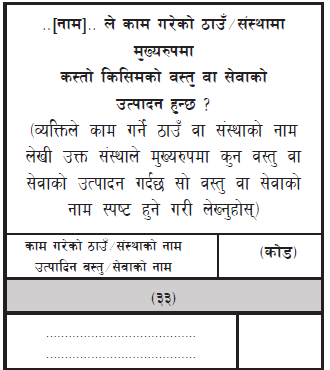 उपत्यका खानेपानी ढुवानी सेवा  खानेपानी वितरण
5
18
निर्माण (कोड 6)
यस अन्तर्गत सिभिल इन्जिनियरिङ र भवनका लागि सामान्य तथा विशेष निर्माण सम्बन्धी क्रियाकलापहरू; भवन, सडक, रेलमार्ग निर्माण, सिँचाइ, आयोजनाको निर्माण, संरचना भत्काउने तथा निर्माण स्थल तयारी, विद्युत् प्रसारण लाइन निर्माण कार्य, वेयरिङ तथा प्लम्बिङ कार्य, अन्य निर्माण, भौतिक संरचना निर्माण गर्ने कार्य आदि पर्दछन् । 
उदाहरणः जया कन्स्ट्रक्सन प्रा.लि.मा काम गर्ने व्यक्तिका लागि जया कन्स्ट्रक्सन प्रा.लि.— पुल निर्माण लेखी सम्बन्धित कोठामा कोड 6 लेख्नुपर्दछ ।
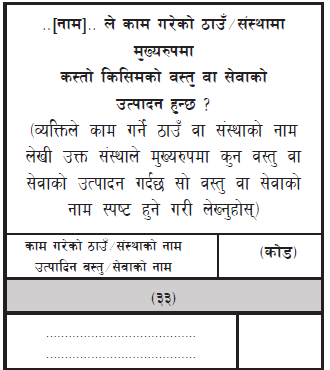 जया कन्स्ट्रक्सन प्रा.लि.
 पुल निर्माण
6
19
थोक एवं खुद्रा व्यापार, मोटरगाडी तथा मोटरसाइकल मर्मत सम्भारका कार्यहरू (कोड 7)
यस अन्तर्गत विभिन्न वस्तुहरूको थोक एवं खुद्रा बिक्री गर्ने कार्य पर्दछन् । यहाँ बिक्री भन्नाले वस्तुको स्वरुप परिवर्तन नगरी गरिने व्यापारलाई बुझाउँछ । यस अन्तर्गत मोटर र मोटरसाइकलका मर्मत कार्यहरू पनि समावेश गरिएका छन् । 
अप्रशोधित कृषिउपज, खाद्यपदार्थ, पेय पदार्थ, कपडा, कम्प्यूटर, कृषि उपकरण, मेशिन तथा उपकरण, हार्डवेयरका सामान, भाँडाकुँडा, फर्निचर, घरायसी वस्तुहरू, पुस्तक, खेलकुद, औषधि, Online Shopping लगायतका थोक एवं खुद्रा बिक्री र मर्मत सम्भारका कार्यहरू,
मोटरगाडी र मोटरसाइकलको बिक्री, पार्टपूर्जा तथा सहायक सामानको बिक्री, मर्मत सम्भार ।
क्रमशः
20
थोक एवं खुद्रा व्यापार, मोटरगाडी तथा मोटरसाइकल मर्मत सम्भारका कार्यहरू (कोड 7)
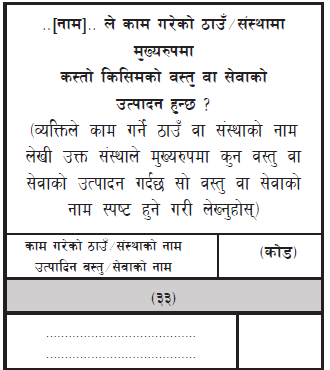 उदाहरणः 
सुजल फेन्सी स्टोर्समा काम गर्ने कर्मचारीका लागिः
सुजल फेन्सी स्टोर्स 
तयारी कपडाको बिक्री गर्ने 
लेखी सम्बन्धित कोठामा कोड 7 लेख्नुपर्दछ ।
सुजल फेन्सी स्टोर्स 
तयारी कपडाको बिक्री गर्ने
7
21
यातायात तथा भण्डारण (कोड 8)
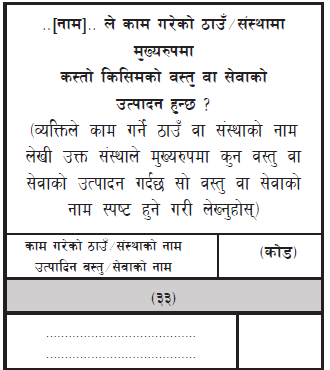 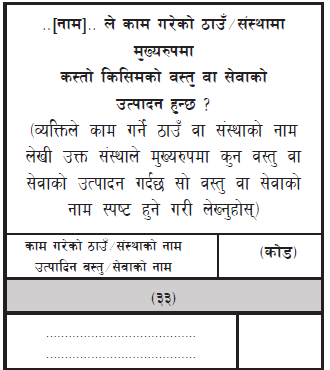 यस अन्तर्गत यात्री वा सामान ढुवानी गर्ने यातायातका क्रियाकलापहरू; सडक, रेल, जल, हवाइ यात्रुवाहक तथा ढुवानीको लागि यातायात, गोदाम घर, कार्गो, कुरियर तथा अन्य ढुवानी सेवाका सहायक क्रियाकलापहरू, चालक सहित भाडामा दिने यातायात सेवा आदि पर्दछन् । 
उदाहरणः मकालु यातायातमा काम गर्ने मजदुरका लागि मकालु यातायात— यातायात सेवा लेखी सम्बन्धित कोठामा कोड 8 लेख्नुपर्दछ ।
मकालु यातायात
यातायात सेवा
मकालु यातायात
यातायात सेवा
8
8
22
आवास तथा भोजन सेवासम्बन्धी क्रियाकलापहरू (कोड 9) कोड
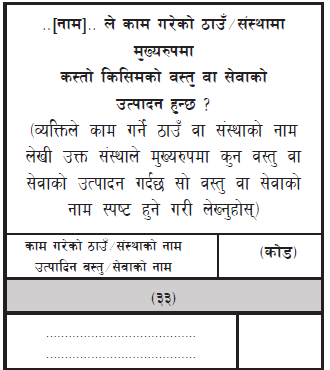 यस अन्तर्गत यात्रीहरूको लागि खान, पिउन तथा छोटो अवधिको लागि आवासको सुविधा प्रदान गर्ने क्रियाकलापहरू; अल्पकालिन आवास, होटल, लज, रेष्टुरेन्ट, क्याटरिङ सेवा, अन्य आवास तथा यी सम्बन्धी अन्य सहायक क्रियाकलापहरू पर्दछन् । 
उदाहरणः हिमशिखर होटलमा काम गर्ने व्यक्तिका लागि हिमशिखर होटल— खाने र बस्ने सेवा लेखी सम्बन्धित कोठामा कोड 9 लेख्नुपर्दछ ।
हिमशिखर होटल 
खाने र बस्ने सेवा
9
23
सूचना तथा सञ्चार (कोड 10)
यस अन्तर्गत सूचना उत्पादन तथा वितरण गर्ने, प्रसारण तथा वितरण गर्ने उद्देश्यले बनाइएका साँस्कृतिक उत्पादन, तथ्याङ्क वा सूचना उत्पादन, प्रविधि सम्बन्धी क्रियाकलापहरू, 
लगत प्रशोधन र अन्य सूचनामूलक सेवा क्रियाकलापहरू; पुस्तक, पत्रिका, जर्नल प्रकाशन, सफ्टवेयर प्रकाशन, चलचित्र, भिडियो, रेडियो, टि.भी., संगीत सम्बन्धी क्रियाकलापहरू, दूरसञ्चार, हुलाक, कम्प्यूटर प्रोग्रामिङ, समाचार एजेन्सी लगायतका कार्यहरू पर्दछन् । 
उदाहरणः गोरखापत्र प्रकाशनमा काम गर्ने व्यक्तिका लागि गोरखापत्र संस्थान — पत्रिका प्रकाशन लेखी सम्बन्धित कोठामा कोड 10 लेख्नुपर्दछ ।
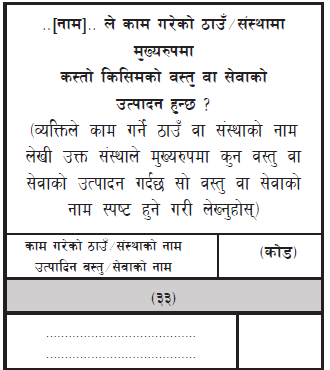 गोरखापत्र संस्थान
पत्रिका प्रकाशन
10
24
वित्तीय तथा बिमासम्बन्धी क्रियाकलापहरू (कोड 11)
यस अन्तर्गत बैंक तथा वित्तीय संस्थाहरू, जीवन तथा निर्जीवन बिमा, वित्तीय मध्यस्थता, ट्रष्ट व्यवस्थापन तथा अन्य कोष व्यवस्थापनका क्रियाकलापहरू; बिमा, पुनर्बिमा तथा पेन्सन कोष, सामाजिक सुरक्षा कोष, सञ्चय कोष, नागरिक लगानी कोष लगायतका वित्तीय सेवा र ती सेवाहरूलाई सहयोग गर्ने क्रियाकलापहरू पर्दछन् । 
उदाहरणः नेपाल बैंक लिमिटेडमा काम गर्ने कर्मचारीका लागि नेपाल बैंक लिमिटेड— वित्तीय कारोबार लेखी सम्बन्धित कोठामा कोड 11 लेख्नुपर्दछ ।
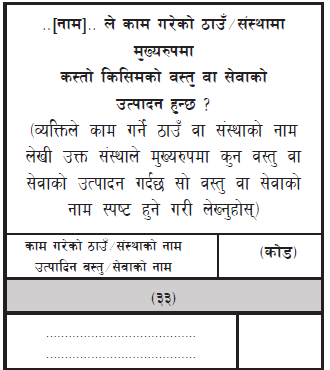 नेपाल बैंक लिमिटेड वित्तीय कारोबार
11
25
घरजग्गा कारोवारका व्यवसायिक क्रियाकलापहरू (कोड 12)
यस अन्तर्गत जग्गा जमिनको खरिद बिक्री, जग्गा जमिन भाडामा लगाउने, अन्य घर जग्गा कारोबारका सेवा दिने कार्यहरूः घर जग्गा कारोबारको लागि मूल्यांकन सेवा प्रदान गर्ने वा घर जग्गा खरिद बिक्रीको लागि एजेन्टको काम गर्ने क्रियाकलापहरू पर्दछन् । 
उदाहरणः थापा रियल स्टेट कम्पनीमा काम गर्ने व्यक्तिका लागि थापा रियल स्टेट कम्पनी — घर जग्गाको कारोबार लेखी सम्बन्धित कोठामा कोड 12 लेख्नुपर्दछ ।
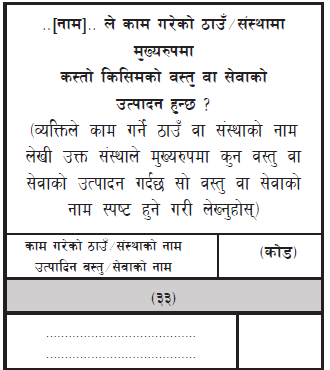 थापा रियल स्टेट कम्पनी
 घर जग्गाको कारोबार
12
26
पेशागत, वैज्ञानिक तथा प्राविधिक क्रियाकलापहरू (कोड 13)
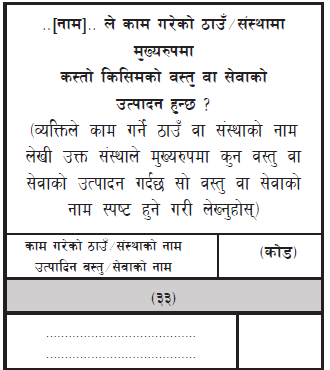 यस अन्तर्गत विशिष्टिकृत पेशागत क्रियाकलापः कानूनी, लेखापरीक्षण, व्यवस्थापन, बजार अनुसन्धान, विशिष्टिकृत डिजाइन, फोटोग्राफीक, पशु चिकित्सा, अन्य वैज्ञानिक तथा प्राविधिक परामर्श प्रदान गर्ने कार्यहरू पर्दछन् । 
उदाहरणः श्रेष्ठ ल फर्ममा काम गर्ने व्यक्तिका लागि श्रेष्ठ ल फर्म — कानूनी सेवा लेखी सम्बन्धित कोठामा कोड 13 लेख्नुपर्दछ ।
श्रेष्ठ ल फर्म 
कानूनी सेवा
13
क्रमशः
27
प्रशासनिक तथा सहयोगी सेवाका क्रियाकलापहरू (कोड 14)
यस अन्तर्गत सामान्य व्यवसाय सञ्चालनको सहयोग गर्ने विविध प्रकारका क्रियाकलापः मेशिन तथा अन्य (मोटरगाडी, मनोरञ्जन, खेलकुदका सामान, अन्य घरायसी वस्तु, मेशिन तथा यान्त्रिक) उपकरण भाडा तथा ठेक्कासम्बन्धी क्रियाकलापहरू पर्दछन् । 
रोजगारी, ट्राभल एण्ड टुर एजेन्सी, निजी सुरक्षा, भवन सरसफाई, कल सेन्टर, सभा सम्मेलन तथा प्रदर्शनी आयोजना लगायतका प्रशासनिक तथा सहयोगी सेवाका क्रियाकलापहरू आदि पर्दछन् । 
उदाहरणः मध्यपूर्व मेनपावर प्रा.लि.मा काम गर्ने व्यक्तिका लागि मध्यपूर्व मेनपावर प्रा.लि.— विदेशमा कामदार पठाउने लेखी सम्बन्धित कोठामा कोड 14 लेख्नुपर्दछ ।
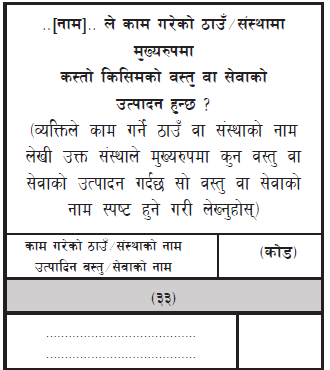 मध्यपूर्व मेनपावर प्रा.लि. विदेशमा कामदार पठाउने
14
28
सार्वजनिक प्रशासन तथा सुरक्षा; अनिवार्य सामाजिक सुरक्षासम्बन्धी क्रियाकलापहरू (कोड 15)
यस अन्तर्गत सार्वजनिक प्रशासनिक निकायद्वारा सञ्चालन गरिने सरकारी प्रकृतिका क्रियाकलापहरूः सार्वजनिक प्रशासन, न्यायिक निकायहरू, परराष्ट्र मामला, सुरक्षा, अनिवार्य सामाजिक सुरक्षा सम्बन्धी क्रियाकलापहरू, सार्वजनिक नियमन सम्बन्धी क्रियाकलापहरू आदि पर्दछन् ।
नेपाल सरकारका विभिन्न मन्त्रालय, विभाग, प्रदेश सरकार तथा स्थानीय सरकार अन्तर्गतका सम्पूर्ण प्रशासनिक क्रियाकलापहरू । खानेपानी, स्वास्थ्य, शिक्षा भौतिक पूर्वाधार, लगायतका सबै मन्त्रालयहरू, सडक विभाग, सिँचाइ विभाग तथा कार्यालयहरू सबै यस अन्तर्गत पर्दछन् ।
तर अस्पताल, विद्यालय, कलेज, हुलाक जस्ता सेवा प्रदान गर्ने निकायहरू यस अन्तर्गत पर्दैनन् ।
क्रमशः
29
सार्वजनिक प्रशासन तथा सुरक्षा; अनिवार्य सामाजिक सुरक्षासम्बन्धी क्रियाकलापहरू (कोड 15)
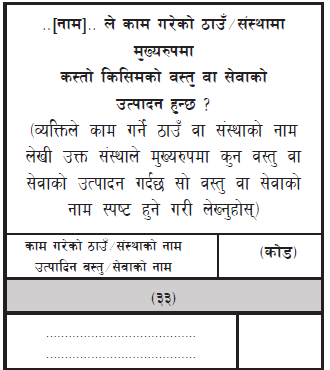 उदाहरणः 
जिल्ला प्रशासन कार्यालयमा काम गर्ने कर्मचारीका लागि 
जिल्ला प्रशासन कार्यालय 
 प्रशासनिक कार्य
लेखी सम्बन्धित कोठामा कोड 15 लेख्नुपर्दछ ।
जिल्ला प्रशासन कार्यालय 
 प्रशासनिक कार्य
15
30
शिक्षा (कोड 16)
यस अन्तर्गत कुनै पनि तहका वा कुनै पेशा वा व्यवसायको लागि मौखिक वा लिखित साथसाथै रेडियो र टेलिभिजन वा सञ्चारका अन्य माध्यमद्वारा प्रदान गरिने शिक्षाः पूर्वप्राथमिक, प्राथमिक, माध्यमिक, प्राविधिक तथा व्यवसायिक शिक्षा, उच्च शिक्षा, संस्कृति, तालिम केन्द्रहरू, खेलकुद तथा मनोरञ्जन प्रशिक्षण केन्द्र, अन्य शैक्षिक कार्यक्रमहरू, शैक्षिक परामर्श तथा शैक्षिक सहयोगी क्रियाकलापहरू पर्दछन् । 
उदाहरणः जनता माध्यामिक विद्यालयमा पढाउने शिक्षकका लागि जनता मा.वि. — शिक्षा प्रदान गर्ने लेखी लेखी सम्बन्धित कोठामा कोड 16  लेख्नुपर्दछ ।
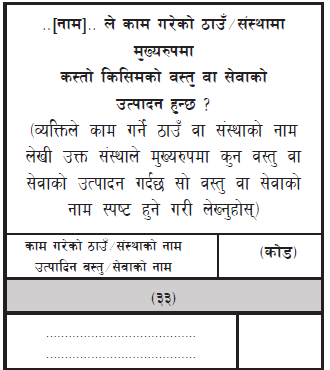 जनता मा.वि. 
 शिक्षा प्रदान गर्ने
16
31
मानव स्वास्थ्य तथा सामाजिक कार्यका क्रियाकलापहरू (कोड 17)
यस अन्तर्गत स्वास्थ्य तथा सामाजिक कार्य सम्बन्धी क्रियाकलापहरूः अस्पताल, स्वास्थ्य चौकी, चिकित्सा सेवा, उपचार केन्द्र, मानव स्वास्थ्य, आवासीय नर्सिङ, मानिसक रोगी, दुर्ब्यसनी तथा वृद्धवद्धा, अपाङ्गता भएका व्यक्तिका लागि आवासीय हेरचाह क्रियाकलापहरू, अनाथालय तथा अन्य सामाजिक क्रियाकलापहरू पर्दछन् । 
उदाहरणः वीर अस्पतालमा काम गर्ने कर्मचारीका लागि वीर अस्पताल – स्वास्थ्य सेवा लेखी सम्बन्धित कोठामा कोड 17 लेख्नुपर्दछ ।
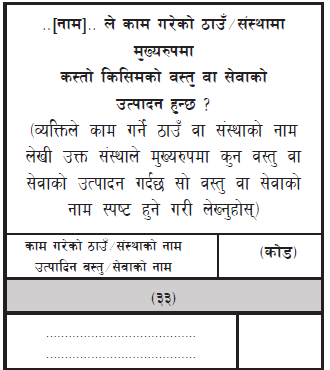 वीर अस्पताल
स्वास्थ्य सेवा
17
32
कला, मनोरञ्जन तथा मनोविनोद (कोड 18)
यस अन्तर्गत कला, विविध साँस्कृतिक, मनोविनोद, मनोरञ्जन तथा नागरिकहरूको रुचीका मनोरञ्जन तथा क्रिडालाई पूरा गर्ने क्रियाकलापहरूः सृजनात्मक कला, साइनबोर्ड लेख्ने, आर्ट गर्ने, मूर्तिकार, पेन्टर, नाटक गर्ने संस्था, पुस्तकालय, ऐतिहासिक, पूरातात्विक कला, अभिलेख, संग्रहालय, प्रकृति संरक्षण, उद्यान, क्यासिनो, खेलकुद तथा मनोरञ्जन सम्बन्धी क्रियाकलापहरू । 
उदाहरणः भृकुटीमण्डप बालउद्यान केन्द्रमा सरसफाई गर्ने कामदारका लागि भृकुटीमण्डप बालउद्यान — मनोरञ्जन सेवा लेखी सम्बन्धित कोठामा कोड 18 लेख्नुपर्दछ ।
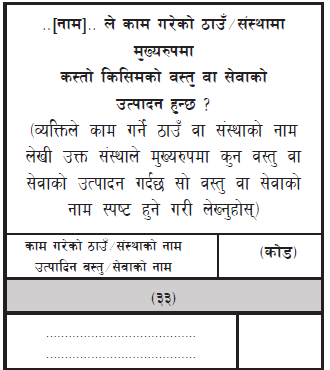 भृकुटीमण्डप बालउद्यान मनोरञ्जन सेवा
18
33
अन्य सेवा प्रदान गर्ने क्रियाकलापहरू (कोड 19)
यस अन्तर्गत माथि उल्लेखित कुनै पनि सेवा वर्गीकरणमा नपरेका क्रियाकलापहरू पर्दछन् । 
जस्तैः श्रमिक संगठन, रोजगारदाता संगठन, धार्मिक, राजनीतिक तथा अन्य पेशागत संघ संगठनहरूमा हुने क्रियाकलापहरु,
कम्प्यूटर, सञ्चार, विद्युतीय उपकरण, जुत्ता तथा छालाका सामान, फर्निचर लगायतका व्यक्तिगत तथा घरायसी साना साना मर्मत कार्यहरू, 
व्यक्तिगत सरसफाईका कार्यहरू कपाल काट्ने, सजावटका कार्य, कपडा धुने क्रियाकलापहरू ।
क्रमशः
34
अन्य सेवा प्रदान गर्ने क्रियाकलापहरू (कोड 19)
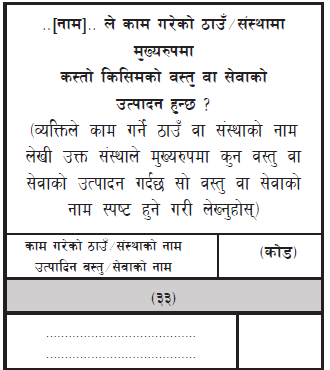 उदाहरणः 
एलिनाज ब्युटि पार्लरमा काम गर्ने व्यक्तिका लागि 
एलिनाज ब्युटिपार्लर 
 श्रृङ्गार 
लेखी सम्बन्धित कोठामा कोड 19 लेख्नुपर्दछ ।
एलिनाज ब्युटिपार्लर
 श्रृङ्गार
19
35
घरपरिवारका घरायसी क्रियाकलापहरू, आफ्ना प्रयोगका लागि छुट्याउन नसकिने विभिन्न वस्तु तथा सेवाहरू उत्पादन गर्ने क्रियाकलापहरू (कोड 20)
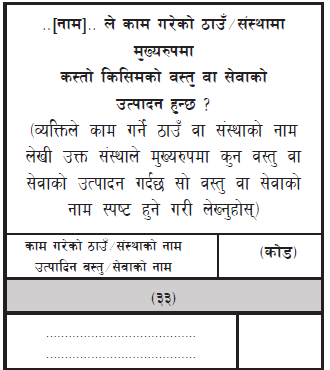 रोजगारदाताका रूपमा घरेलु कामदार राखी गरिने घरायसी क्रियाकलापहरू, निजी घरपरिवारले आफ्ना प्रयोगका लागि छुट्याउन नसकिने विभिन्न वस्तु तथा सेवाहरू (निजी सवारी चालक, माली, निर्वाहमुखी वस्तु तथा सेवा उत्पादन आदि) उत्पादन गर्ने क्रियाकलापहरू । 
उदाहरणः निजी सवारी चालकको लागि निजी घरपरिवार – घरायसी क्रियाकलाप लेखी सम्बन्धित कोठामा कोड 20 लेख्नुपर्दछ ।
निजी घरपरिवार
 घरायसी क्रियाकलाप
20
36
बाह्य संघसंस्था एवं यसका अङ्गहरूका क्रियाकलापहरू (कोड 21)
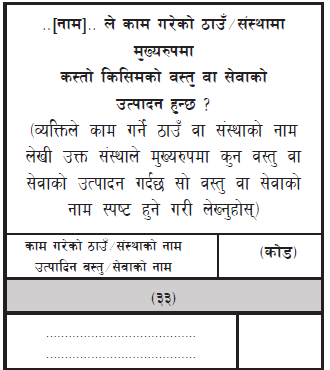 यस अन्तर्गत संयुक्त राष्ट्रसंघ अन्तर्गतका संस्थाहरू, अन्य अन्तर्राष्ट्रिय संघ संस्थाहरू तथा कूटनीतिक नियोगहरू पर्दछन् । 
उदाहरणः विश्व स्वास्थ्य संगठन अन्तर्गत काम गर्ने कर्मचारीका लागि विश्व स्वास्थ्य संगठन – बाह्य संघसंस्थाका क्रियाकलाप लेखी सम्बन्धित कोठामा कोड 21 लेख्नुपर्दछ ।
विश्व स्वास्थ्य संगठन बाह्य संघसंस्थाका क्रियाकलाप
21
37
महल ३४: ..नाम.. यो काममा कुन प्रकारले संलग्न हुनुहुन्छ ?
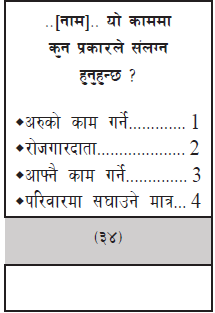 38
अरूको काम गर्ने (कोड 1)
जीविका चलाउनका लागि अरू कसैले सञ्चालन गरेको कृषि, उद्योग, व्यापार, कार्यालय वा अरू कुनै व्यवसायमा मासिक÷दैनिक वा अन्य कुनै किसिमले तोकिएको तलब, ज्याला वा बेतन वा कुनै पारिश्रमिक (नगद वा जिन्सी जुनसुकै रूपमा) लिई काम गर्ने व्यक्तिको काममा संलग्नताको प्रकार “अरूको काम गर्ने” हुन्छ र यसको लागि कोड 1 लेख्नुपर्दछ । 
सरकारी तथा गैरसरकारी कार्यालय, अन्तर्राष्ट्रिय संघ संस्था, संस्थान वा निजी प्रतिष्ठान वा कार्यालय वा निजी घरमा वा अरूको व्यवसायमा जुनसुकै रूपमा तलब, ज्याला लिई काम गर्ने कर्मचारी वा व्यक्ति “अरूको काम गर्ने” हुन्छ ।
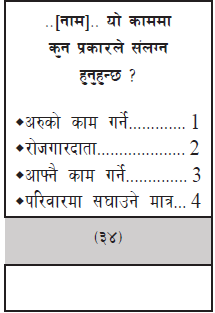 1
क्रमशः
39
अरूको काम गर्ने (कोड 1)
गणना गरिएका व्यक्तिले सन्दर्भ अवधिको धेरैजसो समय तलब, ज्याला वा पारिश्रमिक लिई अरूको काम गरेका भए काम गर्दाको हैसियत “अरूको काम गर्ने” अन्तर्गत पर्दछ । अरूको काम गर्ने व्यक्तिले तोकिएको तलब, ज्याला वा पारिश्रमिक लिई काम गर्दछन् तर व्यवसायको नाफा–नोक्सानमा प्रत्यक्षरूपमा सहभागी हुँदैनन् । 
राष्ट्रपति, प्रधानमन्त्री लगायत सरकारको विभिन्न मन्त्रालय, विभाग, कार्यालय, संघ, संस्था आदिमा काम गरेका मन्त्री, सचिवलगायत सबै तहका कर्मचारीले तलब, ज्याला लिई काम गरेको भए “अरूको काम गर्ने” हुन्छ । सन्दर्भ समयमा मन्त्रालय, विभाग, कार्यालय, संघ, संस्था आदिमा काम गरेका कर्मचारी वा व्यक्तिको काममा संलग्नताको प्रकार खुलाउन अरूको काम गर्नेको कोड 1 लेख्नुपर्दछ ।
क्रमशः
40
अरूको काम गर्ने (कोड 1)
सार्वजनिक ओहोदामा रहेर पारिश्रमिक लिने जनप्रतिनिधि वा कार्यालय सहायकदेखि मुख्य सचिवसम्मका सम्पूर्ण व्यक्तिहरूको लागि काममा संलग्नताको प्रकार “अरूको काम गर्ने” को कोड 1 लेख्नुपर्दछ । 
उद्योगधन्दा, व्यापार, होटेल, रेष्टुरेण्ट, वा जुनसुकै संघ, संस्था, निजी व्यवसायमा वा निजी घरपरिवारमा तलब, ज्याला (नगद, जिन्सी जुनसुकै रूपमा) लिई काम गरेका व्यक्तिको लागि काममा संलग्नताको प्रकार “अरूको काम गर्ने” को कोड 1 लेख्नुपर्दछ ।
41
रोजगारदाता (कोड 2)
आफूले पूँजी (नगद, जिन्सी वा दुवै) र श्रम लगाई नाफा नोक्सान आफ्नै हुने वा आफैले बेहोर्ने गरी सञ्चालन गरेको कुनै व्यवसाय (उद्योग, व्यापार वा पेशागत व्यवसाय) मा तलब, ज्याला (नगद वा जिन्सी जुनसुकै रूपमा) दिई सन्दर्भ समयमा नियमित रूपले एक वा एकभन्दा बढी कामदारलाई काम लगाएका व्यक्तिलाई रोजगारदाता भनिन्छ । 
यसरी अरुलाई काम दिने वा लगाउने व्यक्तिले अरु कुनै काम गरेको छ भने पनि उ रोजगारदाता नै ठहर्छ र रोजगारदाताको कोड 2 लेख्नुपर्दछ ।
42
क्रमशः
रोजगारदाता (कोड 2)
कुनै कृषकले आफूले चलाएको खेतीपाती, पशुपालन, माछापालन वा यस्तै कुनै व्यवसायमा काम गर्न तलब/ज्याला (नगद वा जिन्सी) दिई नोकर, हली, हरूवा चरूवा, गोठालो वा अरू कामदार नियमित रूपमा राखेको भए र आफूले पनि उक्त व्यवसायमा मुख्य व्यक्ति भई काम गरेको भए उक्त कृषकको काममा संलग्नताको प्रकार “रोजगारदाता” हुन्छ ।
तर व्यवसाय सञ्चालन गर्दा कामको बढी चाप भएको समय जस्तैः (कृषि कार्यः खेतीपाती गरेकालाई बाली लगाउने, बाली काट्ने, बाली थन्क्याउने बेलामा दुईचार दिन मात्र ज्याला वा कुनै किसिमको पारिश्रमिक दिई अरूलाई काम लगाएको भए त्यस्ता व्यक्तिको काममा संलग्नताको प्रकार अरूलाई काम लगाउने “रोजगारदाता” हुँदैन, “आफ्नै काम गर्ने” कोड 3 हुन्छ ।
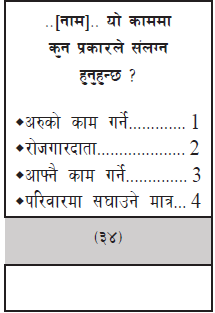 2
क्रमशः
43
आफ्नै काम गर्ने (कोड 3)
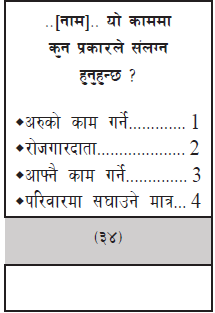 आफूले पूँजी (नगद वा जिन्सी वा दुवै), श्रम लगानी गरेको जुनसुकै व्यवसायमा नाफा, नोक्सान आफैले बेहोर्ने गरी सन्दर्भ अवधि (गत १२ महिना) मा धेरैजसो समय व्यवसाय सञ्चालन गर्ने (काम गरेका) मुख्य व्यक्ति जसले यो व्यवसायमा काम गर्न तलब, ज्याला वा कुनै किसिमको पारिश्रमिक दिई नियमितरूपले अरू कसैलाई नलगाएको भए काममा संलग्नताको प्रकार “आफ्नै काम गर्ने” हुन्छ ।
3
44
क्रमशः
आफ्नै काम गर्ने (कोड 3)
व्यवसाय सञ्चालन गर्ने क्रममा आफूले तलब, ज्याला पनि नलिएको र तलब, ज्याला नियमितरूपमा दिएर अरूलाई पनि काममा नलगाएको तर व्यवसायमा नाफा, नोक्सान सबै आफैले बेहोर्ने गरी पूर्णतया आफैंले वा आफ्ना परिवारका सदस्यहरूले मात्र चलाएको रहेछ भने त्यस्तो अवस्थामा गणना गरेको व्यक्तिको काममा संलग्नताको प्रकार “आफ्नै काम गर्ने” हुन्छ । यसरी आफ्नै काम गर्ने व्यक्तिको काम गर्दाको हैसियत जनाउन कोड 3 लेख्नु पर्दछ । 
कुनै व्यक्तिले घरेलु कामदार राखेको तर नियमित रुपमा व्यवसायको काममा लगाएको छैन भने उक्त व्यक्तिको काम गर्दाको हैसियत रोजगारदाता नभई “आफ्नै काम गर्ने” हुन्छ ।
45
परिवारमा सघाउने मात्र (कोड 4)
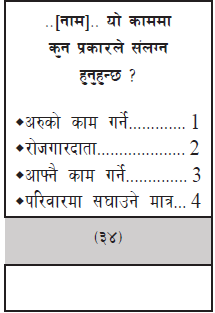 आफ्नो परिवारका कुनै सदस्य व्यवसायमूलीका रूपमा रहेको परिवारले सञ्चालन गरेको कुनै व्यवसायमा तलब, ज्याला नलिई काम गरेका परिवारका अरू सदस्यहरूको काम गर्दाको अवस्था “परिवारमा सघाउने मात्र” हुन्छ । 
यस्ता पारिवारिक व्यवसायमा सघाउने व्यक्तिका लागि कोड 4 लेख्नुपर्दछ ।
4
46
परिवारमा सघाउने मात्र (कोड 4)
परिवारका कुनै सदस्यले चलाएको कुनै व्यवसायमा परिवारका अरू कुनै सदस्यले तलब, ज्याला नलिई पूरा समय नै काम गरेका भए पनि ती सदस्यको काममा संलग्नताको प्रकार “परिवारमा सघाउने मात्र” हुन्छ । 
तर उक्त व्यवसायमा संलग्न मुख्य व्यक्तिको काममा संलग्नताको प्रकार “आफ्नै काम गर्ने” हुन्छ । त्यसैगरी आफ्नै परिवारले चलाएको व्यवसायमा परिवारकै कुनै सदस्यले तलब लिई काम गरेको भए “अरूको काम गर्ने” हुन्छ ।
47
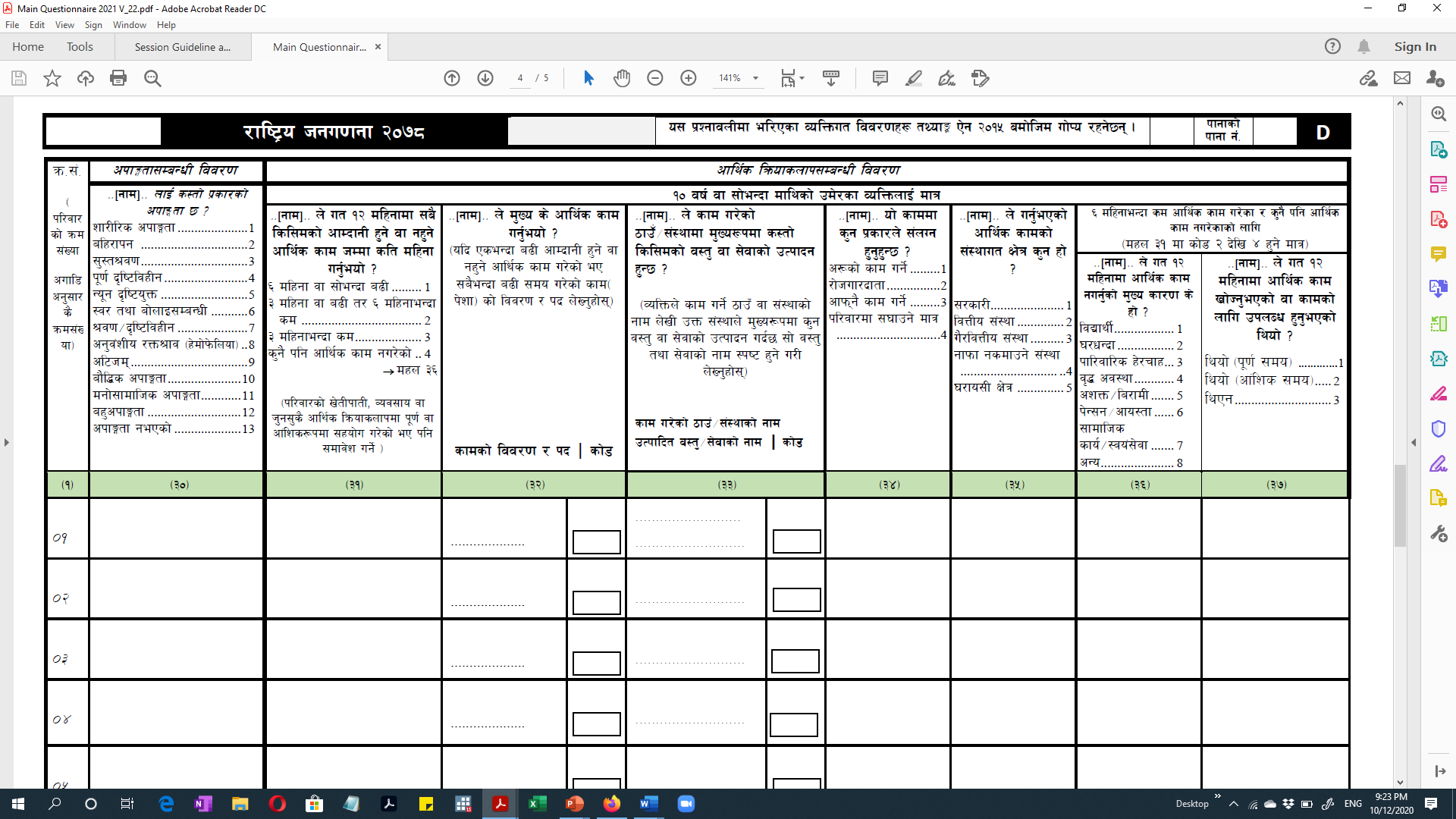 कक्षा कार्य तथा छलफल
सबै सहभागीहरूले आफ्नो परिवारको विवरण महल ३३ र महल ३४ नमुना प्रश्नावलीमा भर्नुहोस् ।
विवरण भर्दा देखिएका वा सामना गरेका समस्या केही भएमा छलफलका लागि पालैपालो राख्नुहोस् ।
48
कक्षा मूल्याङ्कन
प्रश्न १ व्यक्तिले काम गरेको ठाउँ/संस्थाको नाम र उत्पादित वस्तु/सेवा लेख्दा कसरी लेख्नुपर्दछ ?
प्रश्न २  व्यक्तिले काम गरेको ठाउँ/संस्थाको नाम र उत्पादित वस्तु/सेवालाई कतिओटा औद्योगिक क्षेत्रमा बर्गीकरण गरिएको छ ?
प्रश्न ३ व्यक्तिको कामको संलग्नतालाई कति प्रकारमा बर्गीकरण गरिएको छ ?
प्रश्न ४  राष्ट्रपति, प्रधानमन्त्री लगायत सरकारको विभिन्न मन्त्रालय, विभाग, कार्यालय, संघ, संस्था आदिमा काम गरेका मन्त्री, सचिवलगायत सबै तहका कर्मचारीले तलब, ज्याला लिई काम गरेको भए उनीहरुको काममा संग्लनताको प्रकार के हुन्छ ?
क्रमशः
49
कक्षा मूल्याङ्कन
प्रश्न १ व्यक्तिले काम गरेको ठाउँ/संस्थाको नाम र उत्पादित वस्तु/सेवा लेख्दा कसरी लेख्नुपर्दछ ?
उत्तर: व्यक्तिले काम गरेको ठाउँ/संस्थाको नाम र उत्पादित वस्तु/सेवा लेख्दा दुइटा कुरा स्पष्ट सोधी सो को उपयुक्त कोड समेत लेख्नुपर्दछ । 
व्यक्तिले गरेको मुख्य आर्थिक काम कहाँ गरेको हो सो संस्थाको नाम सोधिन्छ । 
काम गरेको संस्थाको मुख्य उत्पादन सोधिन्छ ।
संस्थाको नाम र संस्थाले उत्पादन गर्ने वस्तु तथा सेवाको आधारमा औद्योगिक क्षेत्र  वर्गीकरण अनुसारको कोड लेखिन्छ ।
क्रमशः
50
कक्षा मूल्याङ्कन
प्रश्न २  व्यक्तिले काम गरेको ठाउँ/संस्थाको नाम र उत्पादित वस्तु/सेवाका क्रियाकलापलाई कतिवटा औद्योगिक क्षेत्रमा वर्गीकरण गरिएको छ ?
उत्तर: व्यक्तिले काम गरेको ठाउँ/संस्थाको नाम र उत्पादित वस्तु/सेवाका क्रियाकलापलाई २१ वटा औद्योगिक क्षेत्रमा वर्गीकरण गरिएको छ ।
क्रमशः
51
कक्षा मूल्याङ्कन
प्रश्न ३  व्यक्तिको कामको संलग्नतालाई कति प्रकारमा वर्गीकरण गरिएको छ ?
उत्तर: व्यक्तिको कामको संलग्नतालाई निम्न ४ प्रकारमा वर्गीकरण गरिएको छ ।
अरूको काम गर्ने (कोड 1) 
रोजगारदाता (कोड 2) 
आफ्नै काम गर्ने (कोड 3) 
परिवारमा सघाउने मात्र (कोड 4)
क्रमशः
52
कक्षा मूल्याङ्कन
प्रश्न ४ राष्ट्रपति, प्रधानमन्त्री लगायत सरकारको विभिन्न मन्त्रालय, विभाग, कार्यालय, संघ, संस्था आदिमा काम गरेका मन्त्री, सचिवलगायत सबै तहका कर्मचारीले तलब, ज्याला लिई काम गरेको भए उनीहरुको काममा संग्लनताको प्रकार के हुन्छ ?
उत्तर: राष्ट्रपति, प्रधानमन्त्री लगायत सरकारको विभिन्न मन्त्रालय, विभाग, कार्यालय, संघ, संस्था आदिमा काम गरेका मन्त्री, सचिवलगायत सबै तहका कर्मचारीले तलब, ज्याला लिई काम गरेको भए “अरूको काम गर्ने” हुन्छ । ।
53
सारांश तथा निष्कर्ष
मुख्य प्रश्नावलीको महल ३३ र ३४
काम गरेको ठाउँ/संस्थाको नाम र उत्पादित वस्तु/सेवा
औद्योगिक क्षेत्र वर्गीकरण कोड 
काममा संग्लनताको प्रकार/हैसियत
54
विस्तृत जानकारीको लागि गणना पुस्तिकाको अनुच्छेद १२.३३ देखि १२.६८ सम्म अध्ययन गर्नुहोस् ।
धन्यवाद!
55